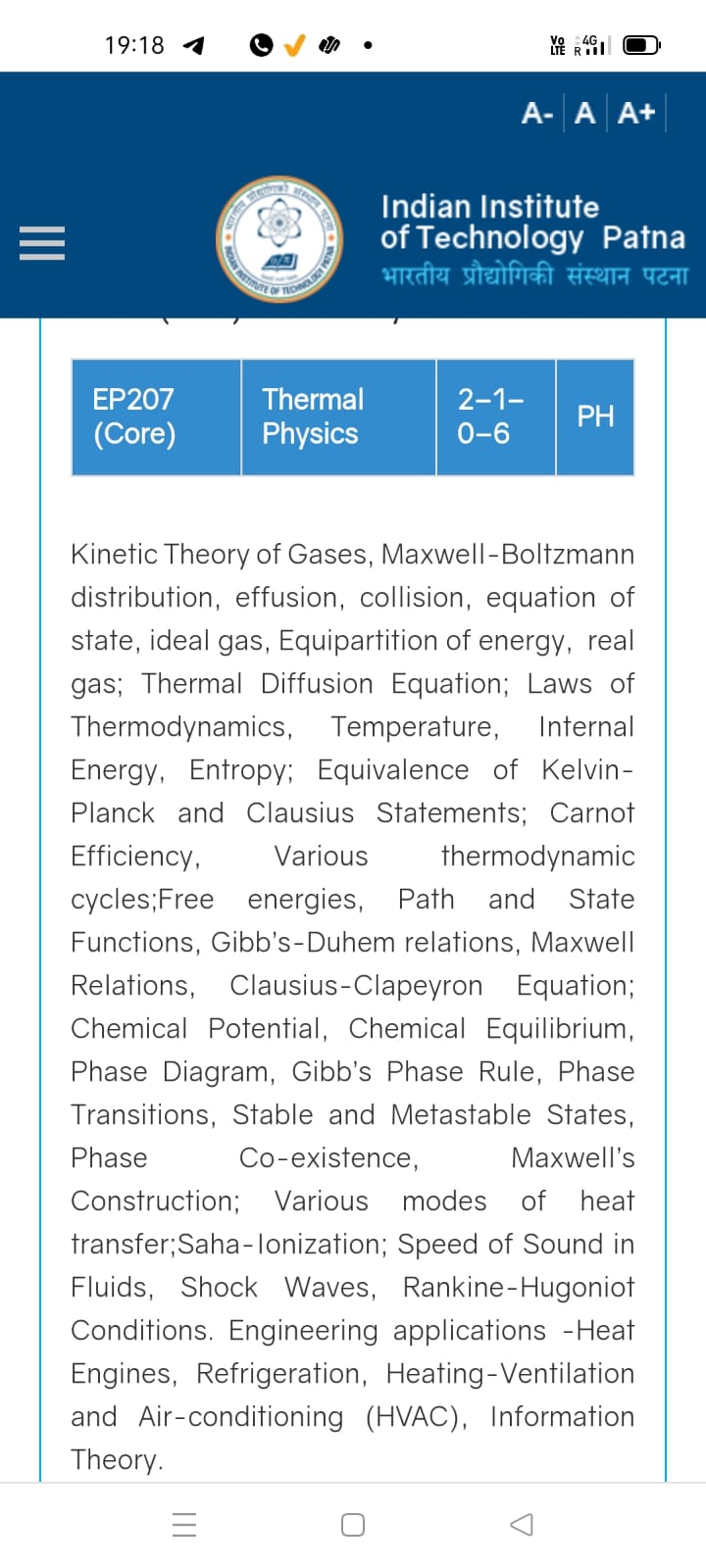 Season 2, Lecture 8 (S2,L8): 
Tutorial 2 /Thermal Diffusion
Attendance: 75% mandatory
Problem 7
Given
(a)
N
From intuition
c  Plots
Problem 8
Concept of Diffusion and Effusion: Kinetic theory of gases
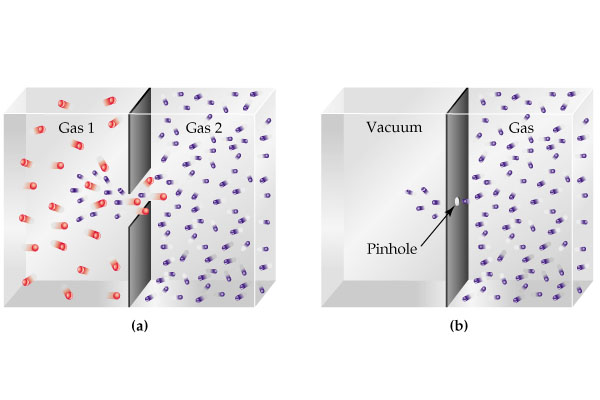 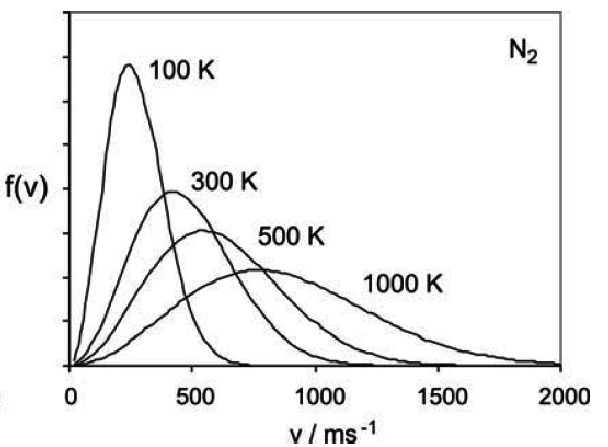 Temperature
T = 300K
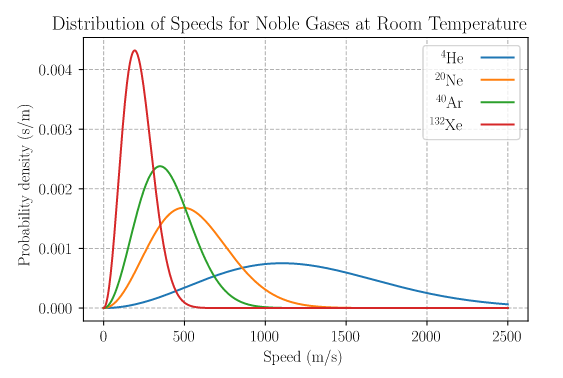 Mass decrease
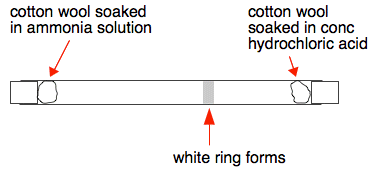 Graham’s Law of Diffusion
Thermal Diffusion equation: Fick’s Law
Kinetic theory
Area A
Heat Flow
Charge Flow
Gas/mass Flow
Flux
Heat Flux q
Charge Flux J
Molecular/mass Flux J
Gradient
Law
Material Property
Thermal conductivity K
Electrical conductivity
Diffusion Coefficient
cause
effect
Concentration
gradient
Flux
Time dependency of concentration
Area =A
C
x
How much concentration inside 
this volume change with time?
Apply
Fick’s 
Law
C
x
Fick’s second law
Fick’s second law
Thermal Diffusion equation: Fick’s Law
Fick’s second law
Effusion
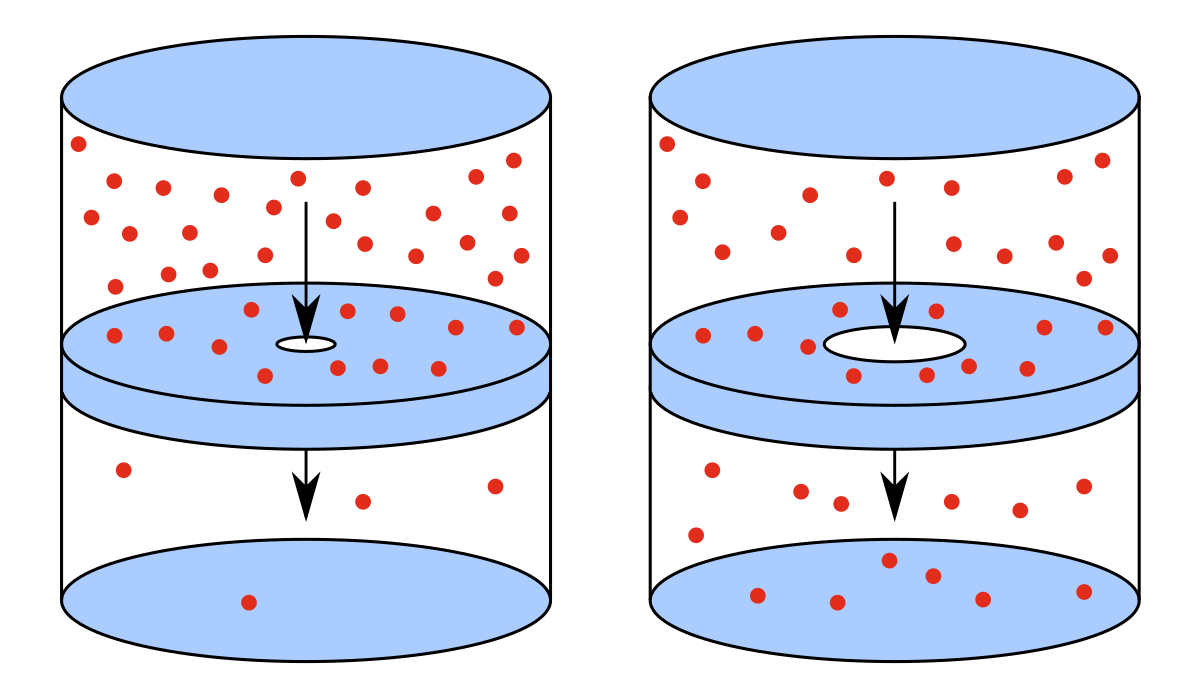 Diffusion
Effusion
Effusion occurs through an orifice smaller than the mean free path of the particles in motion